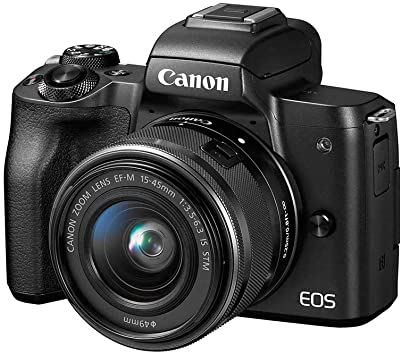 Notre dispositif
Par les membres de l’équipe FA9: 
Simon Brazeau, Maud Bouchard, Julia Lemire, Rafaël Hébert, Brianna Bouassali et Lyazid Sikouk
https://www.google.com/search?q=cameras&source=lnms&tbm=isch&sa=X&ved=2ahUKEwiTiLfKzrH0AhWkhHIEHVriBPQQ_AUoAXoECAIQAw&biw=1536&bih=722&dpr=1.25&safe=active&ssui=on#imgrc=qmhjBP7YhtiwbM
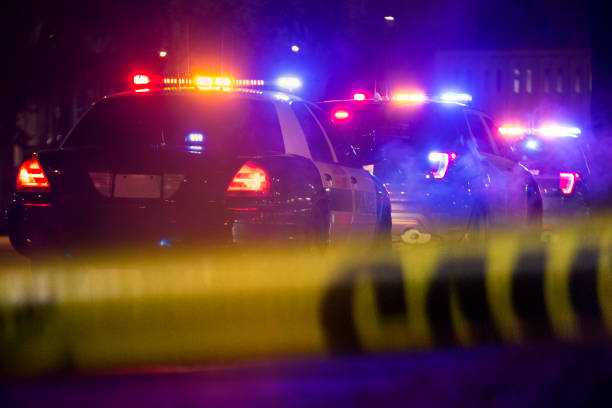 L'énoncé du problème
Le service de police d’Ottawa a besoin d’un dispositif qui permet de prendre des photos d’indices sur une scène de crime tel que des empreintes digitales et de gouttes de sang. Le dispositif doit respecter les dimensions claires, être ajustable pour les différentes lentilles et avoir une bonne source de lumineux ajustables.
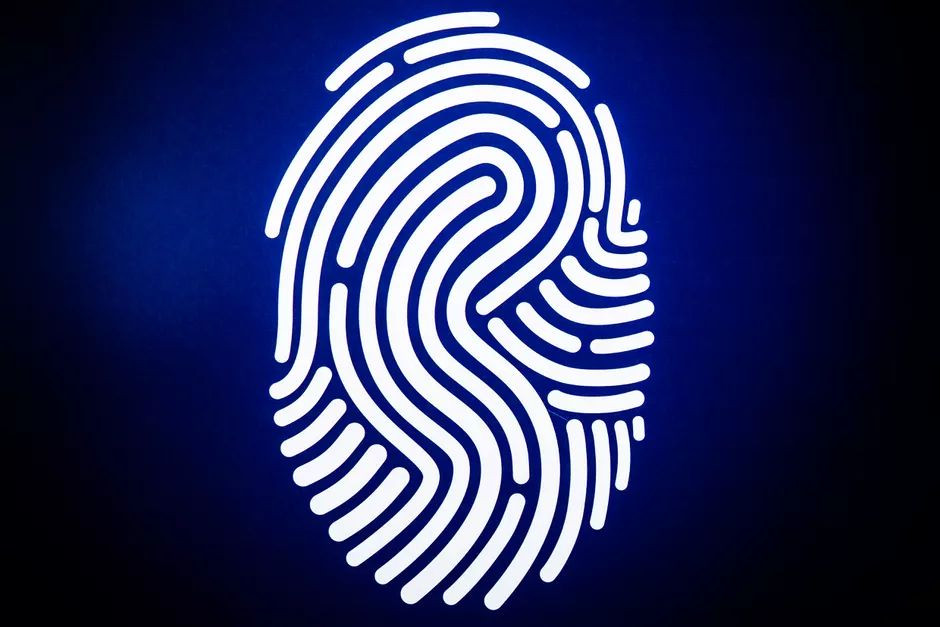 https://www.google.com/search?q=cop+car+on+crime+scene&source=lnms&tbm=isch&sa=X&ved=2ahUKEwiZxIW3z7H0AhXok4kEHeYBC6cQ_AUoAXoECAEQAw&biw=1536&bih=722&dpr=1.25&safe=active&ssui=on#imgrc=OlwzUdL_n3xFjM
https://www.google.com/search?q=fingerprint&source=lnms&tbm=isch&sa=X&ved=2ahUKEwjslpqOz7H0AhUmlIkEHXCrAigQ_AUoAXoECAIQAw&biw=1536&bih=722&dpr=1.25&safe=active&ssui=on#imgrc=dc-OmvWauzO0_M
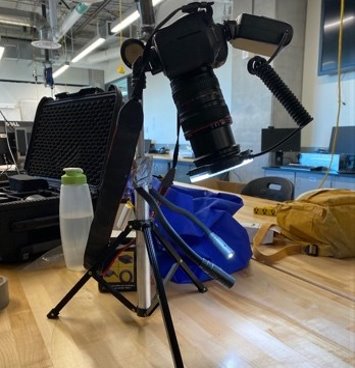 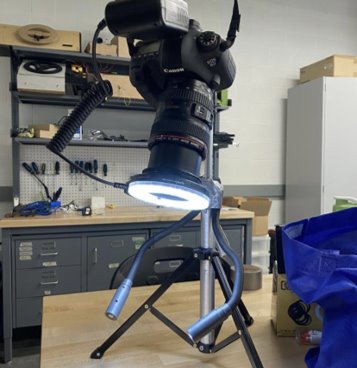 Notre produit final
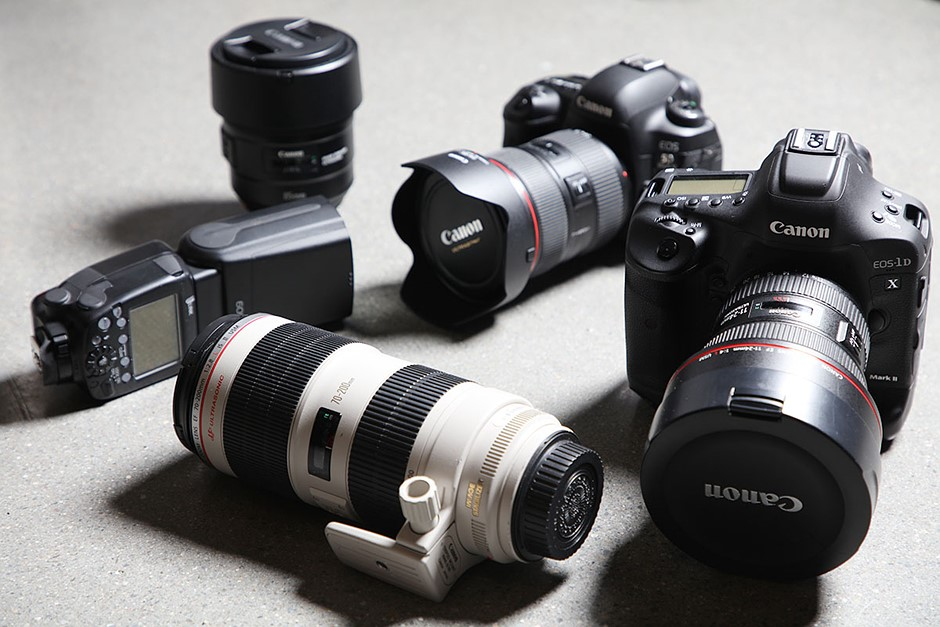 Les raisons pour lesquelles choisir notre produit
Il est très stable en raison de son mécanisme de support étant un trépied;
Il y a plusieurs sources de lumière dessus;
Les lumières fixées au trépied sont réglables;
Le mécanisme de soutien est modulable.
https://www.google.com/search?q=why+choose+our+product+camera&source=lnms&tbm=isch&sa=X&ved=2ahUKEwjyx-HawrH0AhW5kIkEHZCaCRMQ_AUoAXoECAEQAw&biw=1536&bih=722&dpr=1.25&safe=active&ssui=on#imgrc=4f3m6b8gAlK7ZM
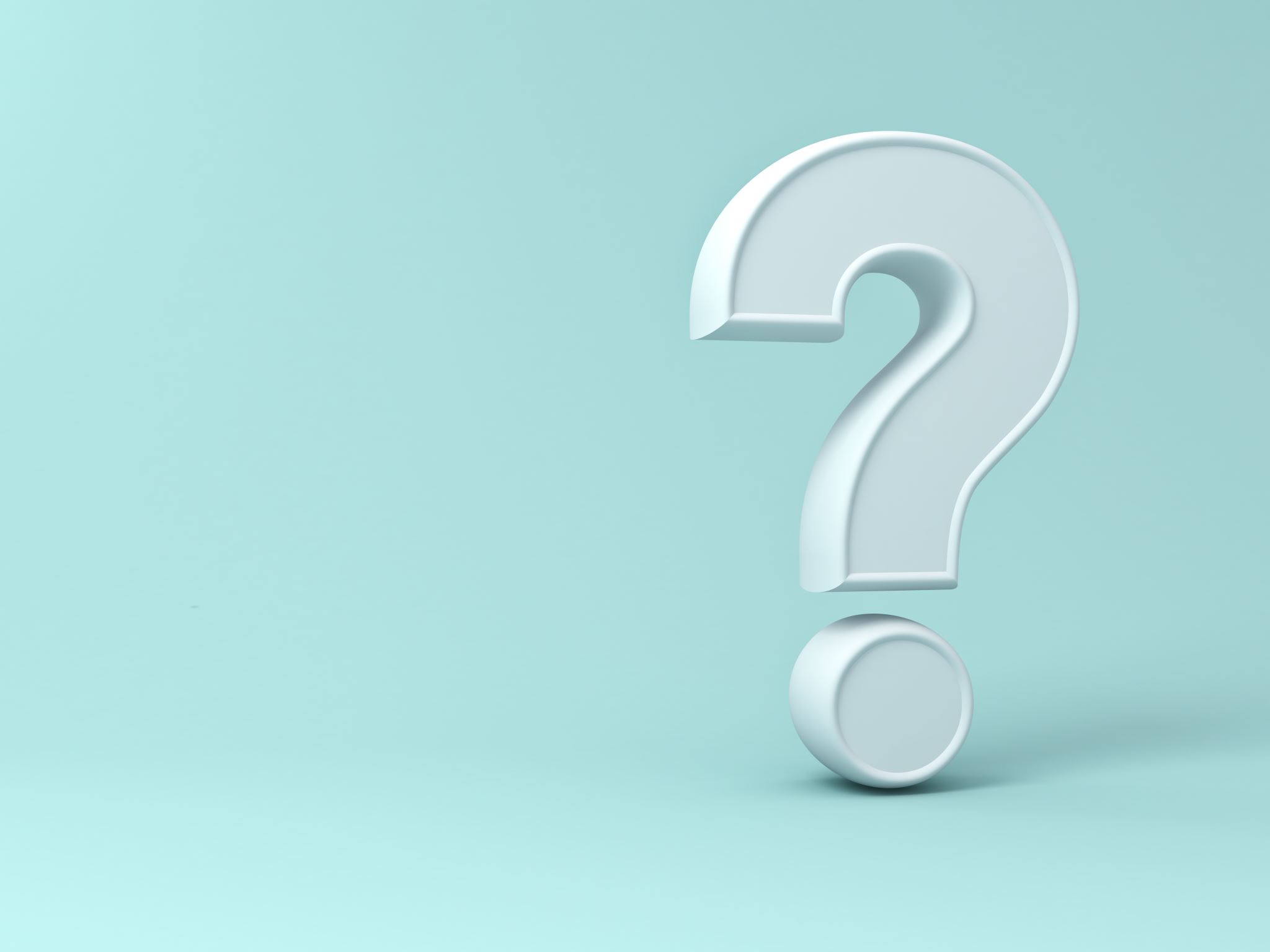 Questions